CGCM培灵特会
“如鹰展翅上腾”
第一堂：爱中拓宽第二堂：灵里扎根第三堂：光中提升
人类共同面对的“三座大山”
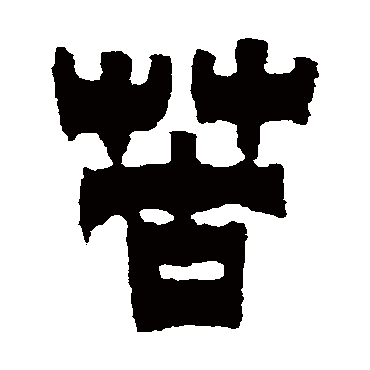 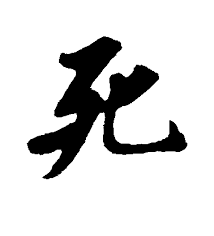 神的生命—彻底对付“三座大山”
神就是光（约一1:5): 我们有了胜过罪的能力 - 我们摆脱了罪的权势！
神就是爱（约一4:16): 我们不再是无家可归的人，乃是住在神里面 - 我们不再被苦煎熬！
神就是灵（约4:24): 我们的灵有了归宿 - 我们活过来了！
第一讲：爱中拓宽
约翰一书 4:7-19
张路加牧师
五月似乎应该是一个
“爱”为主色调的月份
春暖花开
充满浪漫
今天的人们好像不会“爱”了！
不是“羡慕嫉妒恨”，
就是“空虚寂寞冷”！
2016年，北大才子吴谢宇亲手杀了自己的母亲，骗了144万，逃亡3年终被抓，口中最爱的妈妈，但也是心中最恨的妈妈
约翰一书 4：7-19
7 亲爱的弟兄啊，我们应当彼此相爱，因为爱是从神来的。凡有爱心的，都是由神而生，并且认识神。 8 没有爱心的，就不认识神，因为神就是爱。 9 神差他独生子到世间来，使我们借着他得生，神爱我们的心在此就显明了。 10 不是我们爱神，乃是神爱我们，差他的儿子为我们的罪做了挽回祭，这就是爱了。
11 亲爱的弟兄啊，神既是这样爱我们，我们也当彼此相爱。 12 从来没有人见过神，我们若彼此相爱，神就住在我们里面，爱他的心在我们里面得以完全了。 13 神将他的灵赐给我们，从此就知道我们是住在他里面，他也住在我们里面。 14 父差子做世人的救主，这是我们所看见且作见证的。 15 凡认耶稣为神儿子的，神就住在他里面，他也住在神里面。
16 神爱我们的心，我们也知道也信。神就是爱，住在爱里面的，就是住在神里面，神也住在他里面。 17 这样，爱在我们里面得以完全，我们就可以在审判的日子坦然无惧；因为他如何，我们在这世上也如何。 18 爱里没有惧怕，爱既完全，就把惧怕除去，因为惧怕里含着刑罚；惧怕的人在爱里未得完全。 19 我们爱，因为神先爱我们。
人生的体验和追求
爱和被爱
(爱心和彼此相爱)
这种生命特性源于何处？
个人性—生发爱心
群体性—彼此相爱
“生命中除了爱，其他都是行李！”
纽约知名大报记者David Wander的飞机失事后幸存感言
上帝清楚明白的启示—（v.7-8）
彼此相爱的心—从神而來，由神而生，且认识神（來源於神，发动於神，连接於神）
爱心的本质—神生命的特质
对“爱”最为清晰的描述
爱的来源： 神的生命
爱的表现： 神子成祭
爱的能力： 与神相交
爱的果效： 除去惧怕
人不认识神，就不认识“爱”（v.8)
“爱”变得自我
“爱”变得扭曲
“爱”变得功利
“爱”变得痛苦
没有爱，这个世界何等绝望！
在人的命运中，没有什么比爱情奉行得更冷酷无情的了。爱就是生命，或者就是死亡；是摇篮，也是棺木。同一种感情可以在人的心中作出两种完全相反的决定。
	雨果—《悲惨世界》
孩子们究竟缺了什么？
“我再也不相信爱情了！
“神差子”的真意—（v.9; v.10; v.14)
爱的显明—成为我们的生命
出死入生，因他而活
爱的功效—成为我们的挽回祭
除去罪愆，带来平安
爱的经历—成为我们的拯救
世人救主，可见可证
如何真正得著“爱”的能力？
接受子的救赎(Confess)—承认相信耶稣为神的儿子，神就住在他里面，他也住在神里面（v.15）
印证灵的內住(Confirm)—了解和接受圣灵的临在，确认“同住”这个事实（v. 13）
见证父的生命(Connect)—得着神爱的生命，能够面对现在（除去惧怕）和未來（无权审判）(v.17-18）
一对夫妇爱火重燃的见证
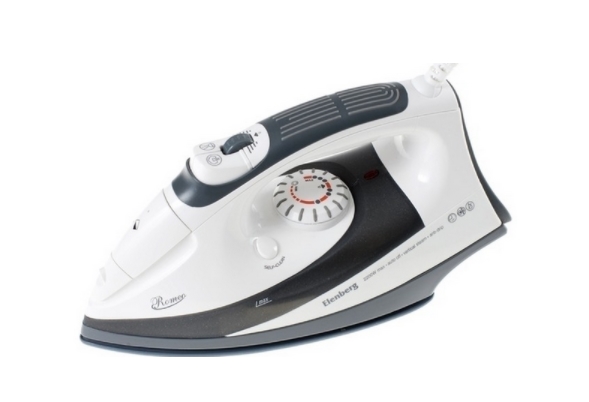 你的生命够宽吗？
你愿意得著真正爱的生命和爱的能力吗？